Опыт выдачи уточненных прогнозов притока воды в Новосибирское водохранилище
Н.Н.Завалишин, А.В.Игнатов, 
Е.Г.Бочкарева, Н.В.Пальчикова
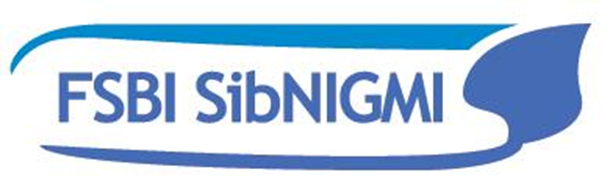 Уточненные прогнозы
Уточненные прогнозы формируются с использованием технологии «Стохастическое моделирование»: 
  	на декаду – в конце декады, 
  	на месяц – до 25 числа предшествующего месяца, 
  	на II квартал - до 25 апреля, 
  	на III квартал – до 25 июля.
Стохастическое моделирование
Технология «Стохастическое моделирование» предназначена для поиска, анализа и математической формализации наиболее устойчивых во времени взаимосвязей между характеристиками моделируемого объекта, для которых в подготовленных исходных данных имеются сведения об их числовых значениях в прошлом.
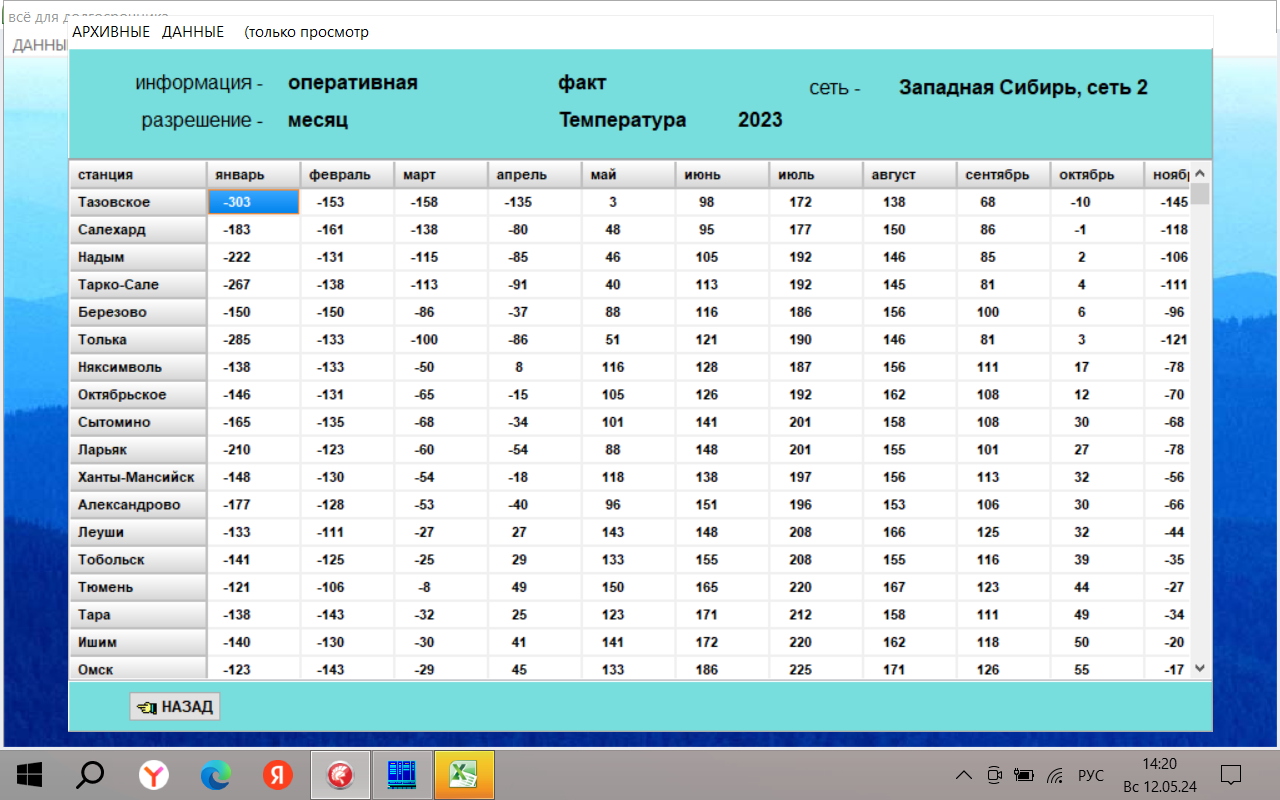 Гидрологические данные  (оперативные)
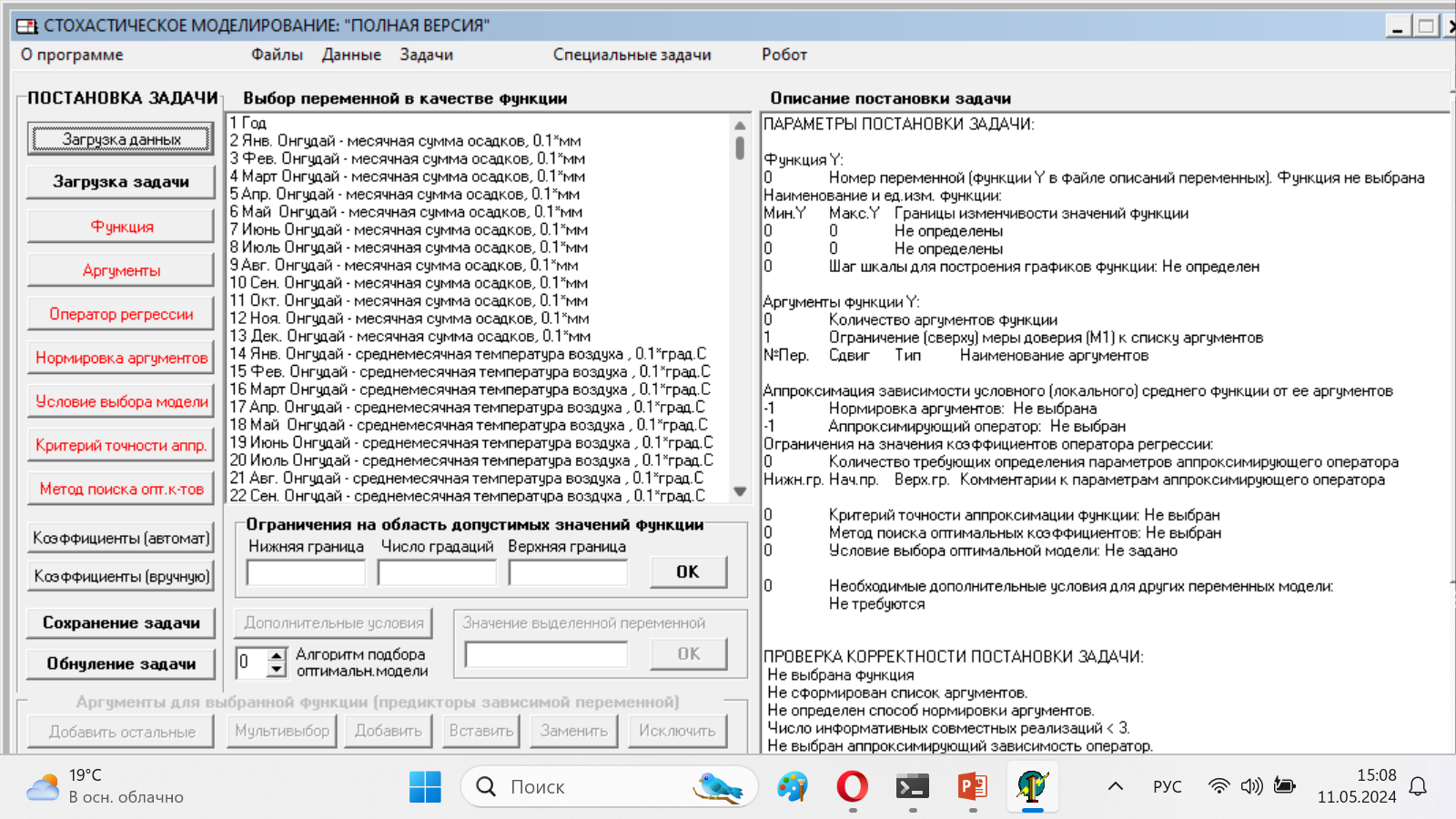 Пример  прогноза
Оправдываемость уточненных прогнозов среднедекадного притока воды в Новосибирское водохранилище за 2022-2023 гг.
Оправдываемость уточненных  прогнозов среднемесячного притока воды в Новосибирское водохранилище
Оправдываемость уточненных  прогнозов среднемесячного притока воды в Новосибирское водохранилище
2022
Благодарность
Авторы выражают искреннюю благодарность начальнику отдела гидрологии Гидрометцентра Западно-Сибирского УГМС Валентине Федоровне Богдановой за её труд по оценке качества испытываемого метода гидрологического прогноза.
Спасибо за внимание!.